Understanding and Managing the Dynamics of Violence, Abuse, and Coercive Control
Working with DV Offenders
Our Work/Our World
Same Planet 


Different Worlds


Same Clients
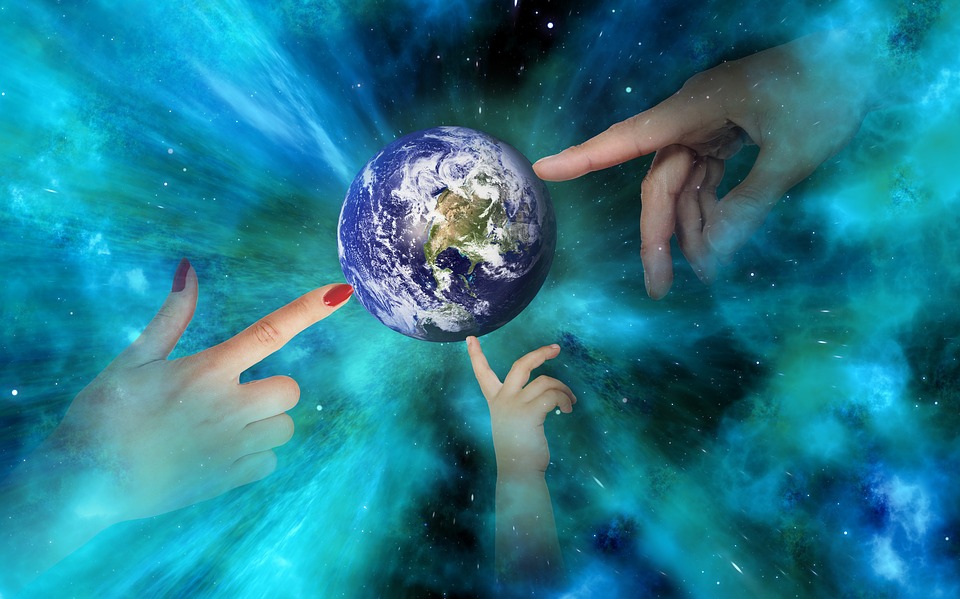 Qld Community Legal Centres Conference 2021 - Brian Sullivan PhD CQU
Integrated and coordinated systems
While we are from different worlds, we all work (or should work) for the same systemic response to DFV. We are all vital components of that response, not adrift or separate from that response.
That response should be about safety and accountability
That response should never excuse or exonerate men’s violence to women and children
That response should not collude with perpetrators
That response must have a united front of zero tolerance for men’s violence to women and children, never trivializing this violence
Qld Community Legal Centres Conference 2021 - Brian Sullivan PhD CQU
Shared Awareness and Understanding of Men’s Violence to Women and Children
Violence is learned behaviour
Therefore, it can be unlearned
Violence is a choice
Therefore, respect and non-violence can be choices
Violence is deliberate, strategic, and purposeful (instrumental)
Therefore, safety and non-violence have to be deliberately, strategically, and purposefully chosen values
Violence is used to gain power and control
Power and control can be shared in relationships
Qld Community Legal Centres Conference 2021 - Brian Sullivan PhD CQU
The Lethal S’s
Separation – or pending separatin
Stalking
Strangulation
Sexual Assault
Superiority and Subjugation
Qld Community Legal Centres Conference 2021 - Brian Sullivan PhD CQU
COMMON CHALLENGES
Social acceptance of misogyny

Normalization of Violence

Hypermasculinity
Qld Community Legal Centres Conference 2021 - Brian Sullivan PhD CQU
COMMON CHALLENGES
Mental health and Substance abuse

Denial, Minimization, Blame, and Justification

Personal history of Abuse and Violence
Qld Community Legal Centres Conference 2021 - Brian Sullivan PhD CQU
COMMON CHALLENGES (maybe No. 1)
AN UNCOORDINATED and INCONSISTENT COMMUNITY RESPONSE?
Qld Community Legal Centres Conference 2021 - Brian Sullivan PhD CQU
An Important Question
Who is your client?
Qld Community Legal Centres Conference 2021 - Brian Sullivan PhD CQU
My Clients (in order)
Women and children – safety prioritized!


The men’s group – the common good!


The individual man in the group – supporting his change!
Qld Community Legal Centres Conference 2021 - Brian Sullivan PhD CQU
The Individual Offender
Typical responses and reactions:
Reluctant and resistant
Denial, minimization, blame, justification
Disavowal of responsibility
She was the ‘provocateur’
Excuses, excuses, excuses
Superior, entitled, adversarial
Power and control is his M.O.
Qld Community Legal Centres Conference 2021 - Brian Sullivan PhD CQU
The accounts of men
Sparse 

Abbreviated

Skewed
Qld Community Legal Centres Conference 2021 - Brian Sullivan PhD CQU
The accounts of men
deny
 defy
disavow
distance
discount
denigrate 
distort
Qld Community Legal Centres Conference 2021 - Brian Sullivan PhD CQU
DOING TIME
40 hours plus with men who complete program completion

How many hours do you have?
Qld Community Legal Centres Conference 2021 - Brian Sullivan PhD CQU
The Three C’s
Compassion

Collaboration

Challenge
Qld Community Legal Centres Conference 2021 - Brian Sullivan PhD CQU
Your approach
Respectful and professional

Depth and detail – CONTEXT is everything – he is very likely to decontextualise!

No more excuses – “men I have worked with sometimes, or often ….”
Qld Community Legal Centres Conference 2021 - Brian Sullivan PhD CQU
STANDARDS OF BEHAVIOUR – OUR VALUES
We value listening
Listen to facilitators
Listen to other men
Listen to those who care about you
We value participation
Be open and honest
Tell your story
Let us know if there are changes to your circumstances
Join in the process
Qld Community Legal Centres Conference 2021 - Brian Sullivan PhD CQU
STANDARDS OF BEHAVIOUR – OUR VALUES
3. We value respect
Use your partner/ex-partner’s first name
Use words that are not swearing or insulting
Support other men in the group
Respect the program as a means for you to change
4. We value safety
Cooperate with facilitators
Abide by the conditions on your DVO
Stay calm and considerate of others
Choose non-abusive and non-violent words and actions
Qld Community Legal Centres Conference 2021 - Brian Sullivan PhD CQU
STANDARDS OF BEHAVIOUR – OUR VALUES
5.  We value responsibility 
Arrive on time
Follow up on any referrals to other support services
Attend all sessions
Call if you cannot attend for a valid reason
Qld Community Legal Centres Conference 2021 - Brian Sullivan PhD CQU
12 things I do – some may work for you..
Monitoring his level of risk to her
Respecting his dignity as a human being and a human agent (not demonizing but humanizing him)
Encouraging his honesty and openness
Challenging him to be accountable
Raising his awareness of the effects of his violence
Identifying safe and respectful alternatives to violence and abuse
Qld Community Legal Centres Conference 2021 - Brian Sullivan PhD CQU
12 things I do – some may work for you..
Exploring different ways of being a man, a partner, and a father (challenging rigid gender stereotypes)
Helping him understand the consequences of his non-compliance or breaching
Valuing his agency in choosing to be non-violent and respectful
Facilitating his ‘sense of belonging’ and pro-social behaviours
Supervising and monitoring him 
Referring him to other services for his needs (MH, AOD, Trauma Counselling, Employment, Housing. etc).
Qld Community Legal Centres Conference 2021 - Brian Sullivan PhD CQU
MY APPROACH - WALKING A FINE LINE
Opportunity		V
Motivation 		V
Collaboration		V
Challenge 			V
Dialogue			V
Propose			V
Humility			V
Encouragement		V
Critical conversation	V
Punishment
Manipulation
Collusion
Chastisement
Debate
Impose
Humiliation
Coercion
Criticism
Brian Sullivan PhD CQU QCS Training 2021
22
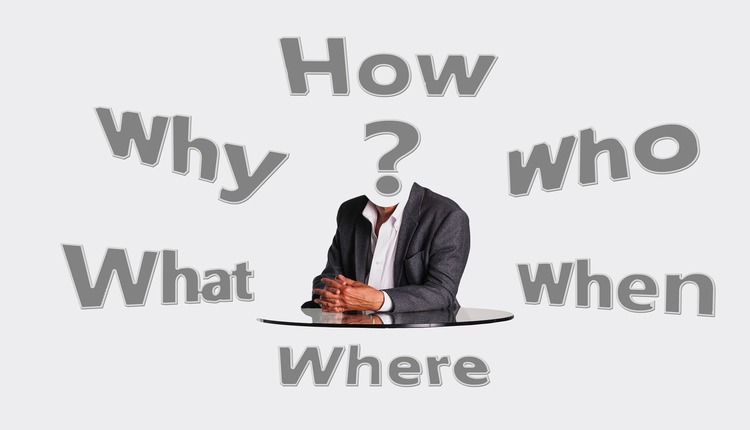 Qld Community Legal Centres Conference 2021 - Brian Sullivan PhD CQU